Data Description
Coverage of data description
Purpose: To develop a robust model that can describe all aspects of simple, rectangular data file in our domain. The model must include bridges from the physical representation of a rectangular data file to high-level conceptual objects in the model.
Incorporates:
Conceptual objects:
variables, value domains
Populations, universes, units, unit types
Data objects: datum, data point, data store, data structure, key, “DatumStructure”
Links to other areas of the model: data capture, methodology, proess
Drupal system links
Conceptual: 
http://lion.ddialliance.org/package/conceptual
Data description:
http://lion.ddialliance.org/package/newobjectsforphysicaldatadescription
Contributors
Describing variables(Dan Gillman and Jay Greenfield, Feb 2015)
Basic model
Universe
Characteristic
Value domain (allowed values)
Concept-based approach
4 March 2015
FedCASIC 2015 Paradata Session
5
Example
Concepts
Universe								adults
Characteristic						marital status
Value domain (categories)											Codes
	single							s
	married						m
	divorced						d
	widowed					w
Variables cascade
Cascade based on specificity 	Purpose
Conceptual							definitional
Represented						template
Instance								application
Value domains – 2 types
Substantive							subject matter
Sentinel								processing
4 March 2015
FedCASIC 2015 Paradata Session
7
Model for Variables
Conceptual Domain
Conceptual
`
Substantive Value Domain
Represented
`
Sentinel Value Domain
Instance
Example
Substantive VD				Sentinel VDs
<s, single>					SPSS				Excel
<m, married>		<-998, don’t know>	<_d, DK>
<d, divorced>		<-999, refused>			<_r, refused>
<w, widowed>
4 March 2015
FedCASIC 2015 Paradata Session
9
Data objects
Traditionally, we have wanted to be able to describe
Rectangular files
Data cubes
But increasingly, we also want to describe many different types of data stores
Relational databases
Event databases (e.g. Norwegian registries)
Data lakes
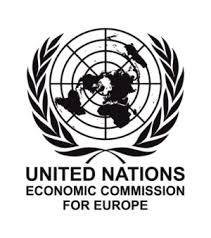 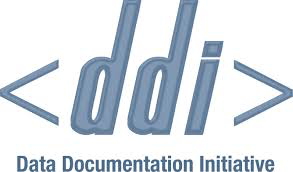 Informatics and Informaticists
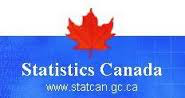 Jay Greenfield, PhD
Member of the Data Documentation Initiative (DDI) Data Description Moving Forward Project
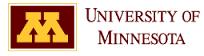 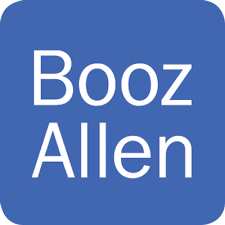 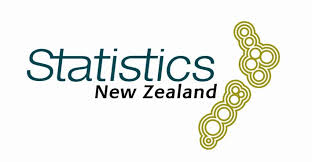 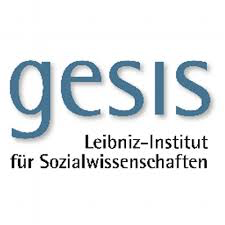 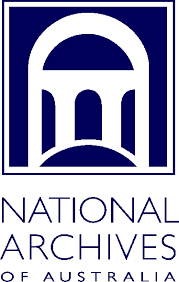 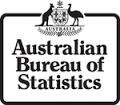 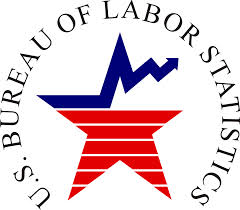 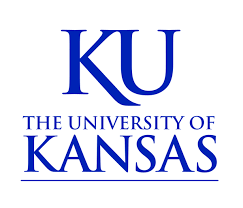 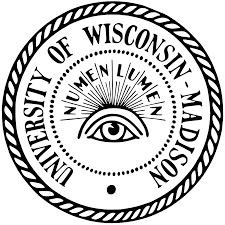 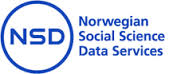 Background
The DDI Moving Forward Data Description  Team began working on the structure of a simple data description to cover archival data storage formats and to provide an extension base for describing more complex data description (i.e. databases) 
A shift occurred during the Minneapolis Sprint (2015-05-25)
There it seemed within reach that at long last we might be able to account for and relate many different types of databases in a single model
Currently the team is working to prove the Minneapolis vision by using the model presented here to describe several data management solutions
19/10/2015
Informatics and Informaticists
12
Transactions
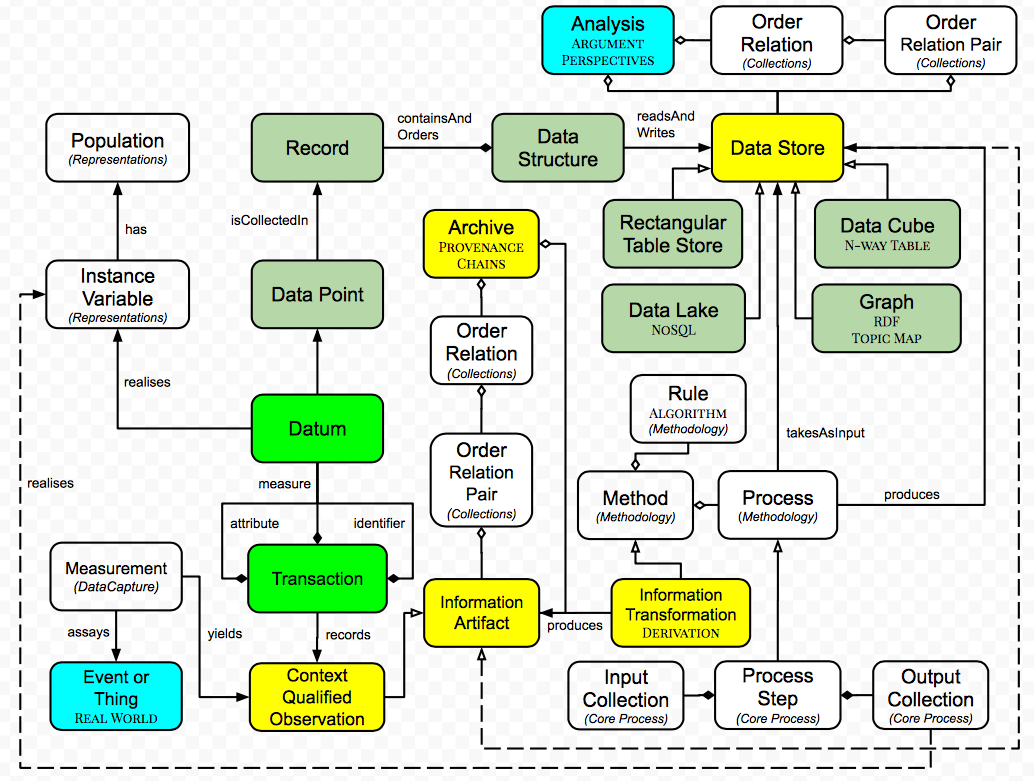 19/10/2015
Informatics and Informaticists
14
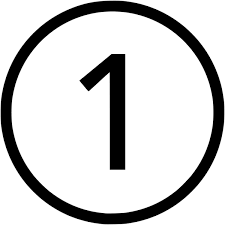 A data store is an information object in a chain of information objects that begins with real world events and things
In this chain events and things are observed and observation yields information
Data stores are used to understand this information
Information and information objects like data stores are not new
Books have been around for a while
So have documents and tables
However, as a consequence of computers, new types of information objects like dimensional stores in the late twentieth century and now data lakes in the twenty-first century have sprung into being
As a consequence, we now find ourselves in the position of having a new story to tell about information
This story is called informatics and the storytellers are called informaticists
One surprise in this story are transactions. Transactions preserve context and enable us to think about and understand events and things as a whole
Context might include metadata like a question asked or the kind of cuff used to take a blood measure
Context might include paradata like how long it took to answer a question or the condition of a person during a blood pressure reading
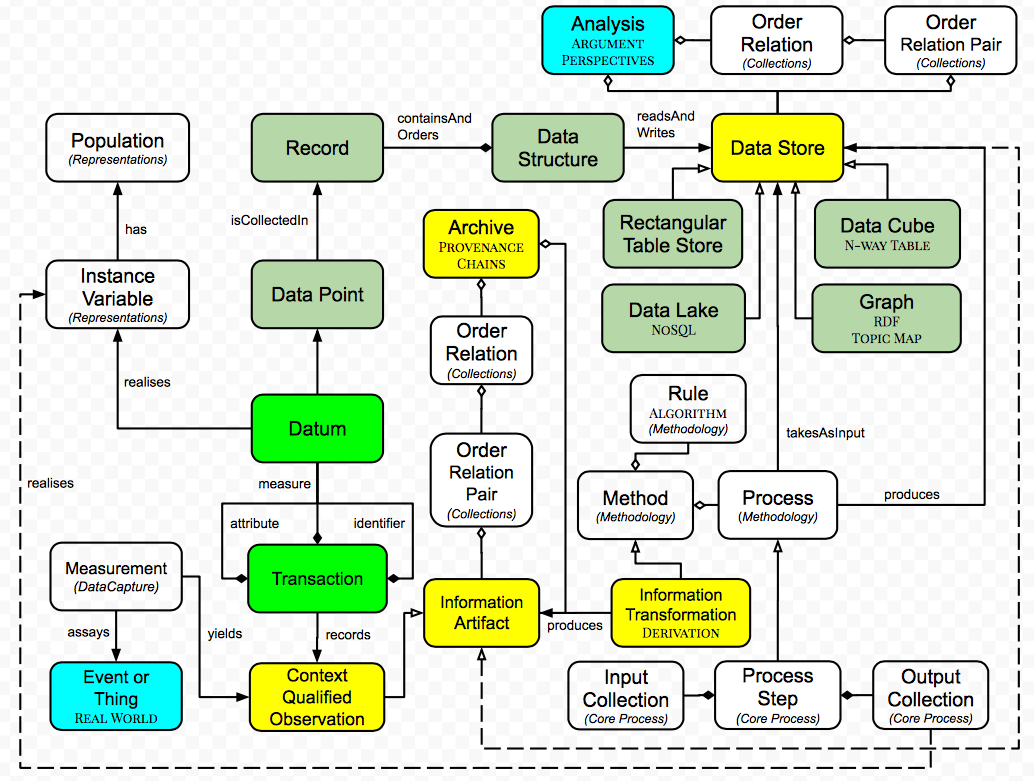 19/10/2015
Informatics and Informaticists
15
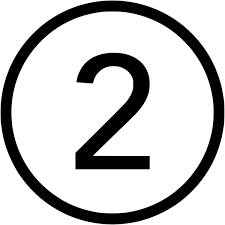 Another surprise is that with the emergence of new types of data models, informaticists can now look at events and things from many perspectives
Graphs (RDF) and topic maps (Google) are also data stores
Today, to gain perspective, we don’t limit ourselves to a single model
Instead we build models and stores as needed
Today, increasingly, we build models downstream
Also, one model like a data lake can lead to others like tables and graphs and vice versa. 
Data exploration – again facilitated by computers –  leads us to tweak data structures and build new data stores
Finally, data stores themselves become nodes in a data analysis that we traverse, making arguments and seeing events and things from multiple connected perspectives
One product of the stores that we build are papers in which we chain together tables to make arguments and gain perspective on real world events and things
A second product is an archive
The archive contains information artifacts such as the data we first captured and any data we derive from other data
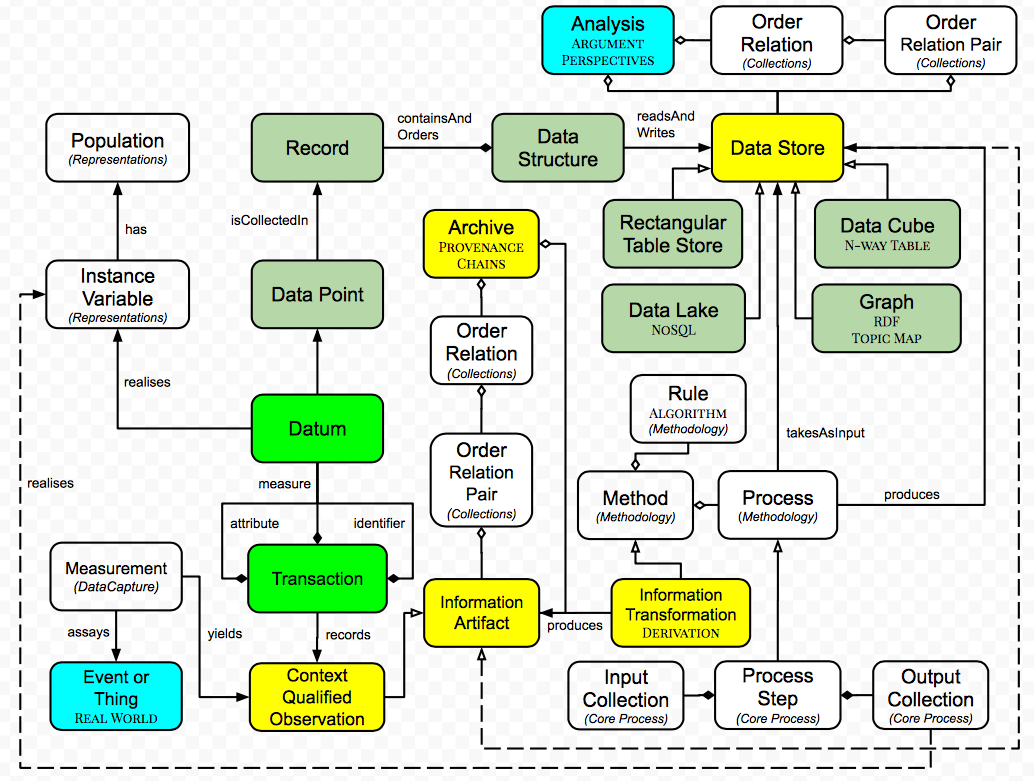 19/10/2015
Informatics and Informaticists
16
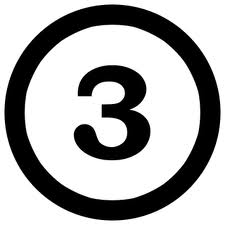 Additionally, the archive captures the method, algorithms and processes we use as we create data from data
These derivations take the form of a chain called the provenance chain
Provenance chains need to describe the derivation process in enough detail so that other scientists can reproduce first the data stores and then the tables that are used to analyze, understand and report results
Given enough detail, provenance chains are not just historical in nature. They can be used by a software agent both to repeat and perform new analyses
Through the myriad of data stores, informaticists turn information into knowledge
We are approaching a time when anyone who is curious can be an informaticist because of the emergence of computers and tools
The informaticist need not be technical
Instead, as time goes forward and with the benefit of tools, it is both essential and enough that we be SMEs
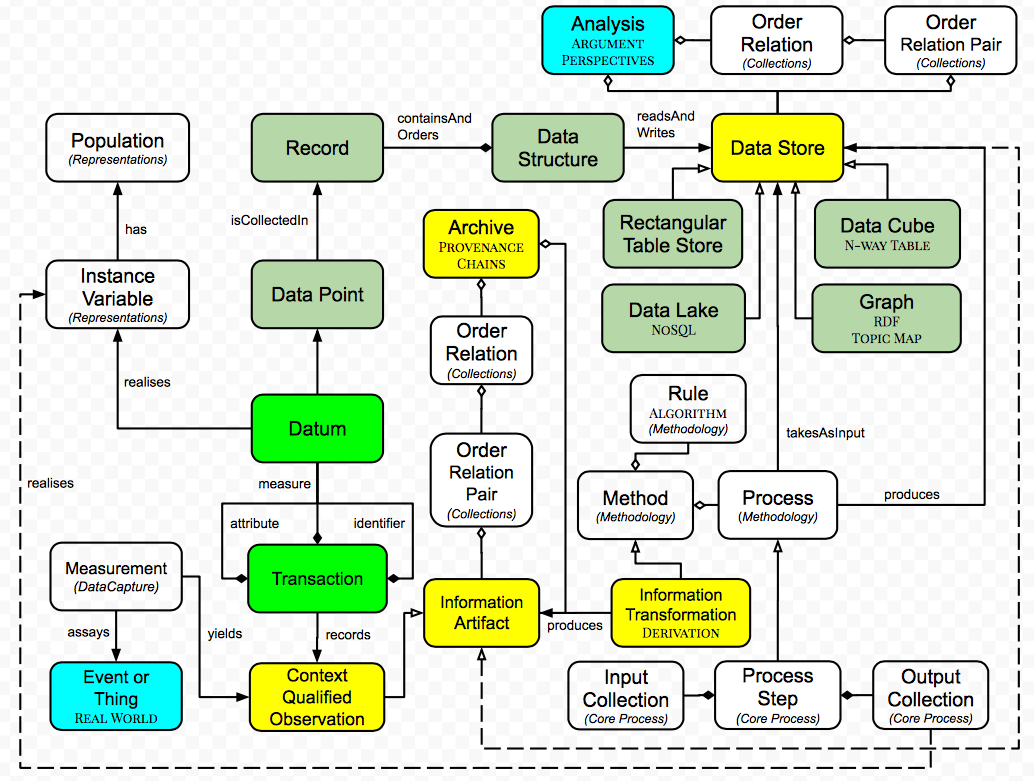 Note that the classes in yellow are comparable to classes defined in the Information Artifact Ontology (IAO). IAO is an OBO (Open Biological and Biomedical Ontologies) ontology. This means it conforms to a certain upper ontology called  BFO (Basic Formal Ontology). In BFO there are continuants and occurrents. One type of continuant is an information content entity. They might include an archive, an information artifact, etc. Occurrents include our methods. See IAO at the BioPortal.
19/10/2015
Informatics and Informaticists
17